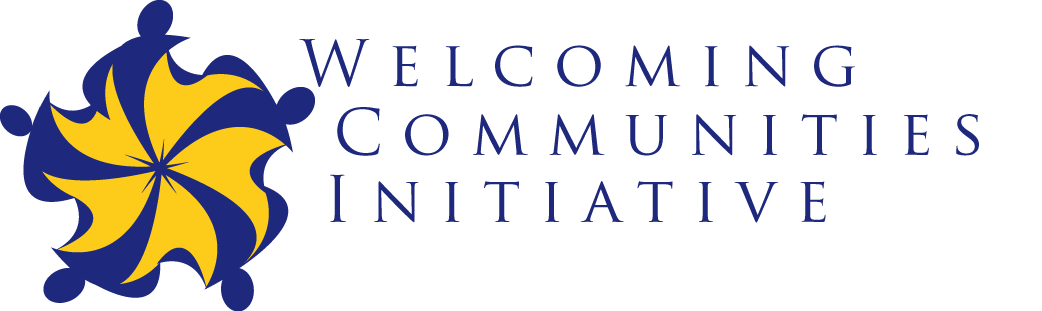 Welcoming Communities Initiative(february 2011)
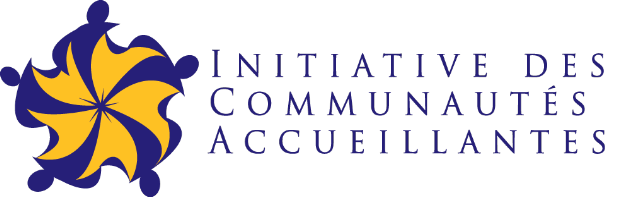 Background and Premises

Changing face of Ontario communities: “recent immigrants and established immigrants appear to be shifting to suburban areas and smaller communities.” (FCM, March 2009)

Many federal and provincial government departments are expressing a strong interest in regionalization (e.g., CIC, OMAFRA, MCI, FEDNOR)

Increasing recognition of need for population renewal in centres outside of Toronto

Social, political, and economic challenges: cities must work on accommodating the ethnic, racial, religious, and linguistic diversity already in place, as well as generated by the entry of newcomers, immigrants, and second and third generations
Challenges to meeting the needs of a more diverse community:
“selling it” to long-term residents
removing barriers to full participation: economic, social
reconfiguring existing services, new models of service delivery
identifying and capitalizing on the diversity advantage
new ways of living together, new forms of spatial and social belonging 
implementation and coordination

Welcoming Communities Initiative: developed to help meet these challenges -  capitalizes on local community expertise and intellectual capacity in world-class universities across the province 

Aim is to work with stakeholders to identify strategic priorities, conduct analyses, and shape policy guidance and practical advice
Major Project Goals

1) Strengthen municipal capacity to attract and benefit from diversity, particularly in 2nd and 3rd tier Ontario cities 

2) Strengthen the capacity of the voluntary sector to contribute to equitable and inclusive communities

3) Maximize the economic benefits of diversity, particularly for 2nd and 3rd tier Ontario cities

4) Contribute to policy and program development by federal and provincial ministries
5) Understand barriers to social cohesion, and test and implement strategies for creating and sustaining communities in which all members feel comfortable and valued 

6) Share findings and recommendations widely

7) Train highly skilled personnel: training opportunities for students, postdoctoral fellows, community personnel, faculty
Key Players

Researchers at 18 Ontario Universities
Universal Service Providers
Immigrant-Serving and Ethnocultural Agencies and Associations
School Boards
Municipal and Regional Government Departments
Association of Municipalities
Business and Employment Associations and Networks
National Associations
National Research Organizations
Provincial Government Departments
Federal Government Departments
Important Feature: 
Collaborative arrangements with Local Immigration Partnership (LIP) Councils: designed to optimize efficiencies and effectiveness
Research Strategies

Comparative studies

Multidisciplinary, multi-method

Iterative process with continual refinement as new knowledge and questions are generated by the research process and by new interests and events

Scholarship of engagement

Started with CMAs outside of Toronto, and are now expanding
Communication and Education Strategies
Annual Conference
Workshops
Website and Monthly E-Bulletin
Policy Briefings and Presentations
Summer Institute
Best Practices Training Modules 
Tool Kits
Collaboration with Local LIP Committees, United Ways, Municipalities
Curriculum Resources
Public Speaker Series
Community and Academic Publications
Initial Projects
City Profiles, and Inventories and Audits of Local Resources, Services, and Structures
Making Ontario Home - Newcomer Settlement Services Needs and Use (OCASI and MCI)
Newcomer Settlement Information Testing, e.g., Welcome to Canada (CIC, Integration Branch)
Who is Running (in) our Diverse Cities? Ethnic and Visible Minorities in Ontario Municipal Elections
Factors Affecting the Integration of Immigrants to Canada (CIC, Integration Branch)
Minority Students' Postsecondary Experiences in Ontario Colleges and Universities
Characteristics of a Welcoming Community            (CIC, Integration Branch)
Projects Funded by Citizenship and Immigration Canada, Ontario Region

WCI Action-Research on the Local Immigration Partnership Councils (LIPs)
Opinion Leader Interviews: Views on Cultural Diversity and Immigration
Antiracism and Antidiscrimination Observatory
Policing Newcomers: Policy, Training and Practice
Perceptions of Discrimination in Health Services Experienced by Immigrant Minorities in Ontario
Barriers to Health Service Utilization by Immigrant Families Raising a Disabled Child
Organizational Best Practices for the Local Immigration Partnership Councils (LIPs)
Sectoral Best Practices and Cross-Sectoral Best Practices for the Local Immigration Partnership Councils (LIPs)
Assessment and Learning-Dissemination Tool for the Local Immigration Partnerships (LIPs)
Tools to Assess Indicators of a Welcoming Community